Capacity Building in the use of EO for a Disaster Early Warning System for Central AmericaS. CamachoRegional Centre for Space Science and Technology Education for Latin America and the Caribbean (CRECTEALC)
CEOS WG on Capacity Building and Data Democracy (WGCapD) - 3rd Meeting
23 – 25 April, 2014 Dehradun, India
23/04/2014
1
Background of the Regional Centres, affiliated to the United Nations
Resolution 45/72 of the General Assembly of the UN, 1990: “UN should lead … establishment of Regional Centres ...”
Regional Centres established in:
Asia and the Pacific (India, 1995; EO campus in Dehradun);
Latin America and the Caribbean (Brazil & Mexico 1997) – CRECTEALC (Portuguese/Spanish acronym);
French-speaking Africa (Morocco, 1998)
English-speaking Africa (Nigeria, 1998)
Western Asia (Jordan, 2012)

CRECTEALC was affiliated to the United Nations in 2003
23/04/2014
2
About CRECTEALC
Mission of the Centre: to provide high-level education and training that develop skills and scientific knowledge
The Centre offers 11- and 9-month postgraduate programs, workshops, and short-term courses in the core disciplines:
Remote Sensing and Geographic Information System
Satellite Communications
GNSS
Soon to come:
Satellite Meteorology and Global Climate, and
Space and Atmospheric Sciences
Space Law
23/04/2014
3
EO activities of CRECTEALC
Education programs and projects relate to: the environment, protection of biological diversity, climate change studies, rural health and education, disaster management and the development of space science
Target beneficiaries: Graduate students, practitioners from public/private institutions, professors, researchers
The Brazil Campus is hosted by INPE, the National Institute for Space Research
The Mexico Campus is hosted by INAOE, the National Institute of Astrophysics, Optics and Electronics
The languages of education of the Centre are Portuguese, Spanish and English.
23/04/2014
4
EO & other activities of CRECTEALC
CRECTEALC organizes workshops, short courses, seminars 
Natural Disasters Series
GNSS series
Space Policy series
Tele-medicine and landscape epidemiology
CRECTEALC organizes workshops, short courses, seminars
CRECTEALC carries out projects
Student projects associated to the education programs
Inter-institutional, e.g. EOPOWER Project of the EC
23/04/2014
5
Purpose of the EOPOWER project
To create conditions for sustainable economic development through the increased use of Earth Observation (EO) products and services for environmental applications. 
This purpose serves the higher goal of effective use of EO for decision-making and management of economic and sustainable development processes.
23/04/2014
6
Purpose of EOPOWER achieved through
1. Roadshow activities to promote the increased use of EO products and services for environmental apps including capacity building;
2. Portfolio of potential EO applications (floods & drought);
3. Enhancement of resource facility on CB in the GEO web portal;
4. Establishment of local focal points (nodes) that actively promote and provide capacity building on the use of EO;

    […]
23/04/2014
7
Expected output of EOPOWER
1. Opportunities created for economic development, in particular in developing countries;
2. Key international economic development processes identified that require environmental information and mechanisms to develop them in a sustainable fashion;
3. Local communities & authorities have received capacity building and are able to collaborate with international development programs, use environmental EO information and products, and engage resource providers;
4. Mechanism established to market and exploit EO applications for the creation of new innovative products and support services.
23/04/2014
8
Participants in EOPOWER
1 UNIVERSITE DE GENEVE UNIGE
2 NOORT HARMANNUS CONRADUS PIETER HCP
3 INSTITUT DE RECHERCHE POUR LE DEVELOPPEMENT IRD
4 CENTRUM BADAN KOSMICZNYCH POLSKIEJ AKADEMII NAUK SRC
5 UNIVERZITA KARLOVA V PRAZE CUNI Czech Republic
6 SOUTH AFRICA NATIONAL SPACE AGENCY (SANSA)
7 CRASTE LF (Regional Centre)
8 ARISTOTELIO PANEPISTIMIO THESSALONIKIS AUTH Greece 1 24
9 CONSIGLIO NAZIONALE DELLE RICERCHE CNR-IIA Italy 1 24
10 UNIVERZITET U NOVOM SADU UNS Serbia 1 24
11 UNIVERSITEIT TWENTE ITC Netherlands 1 24
12 CRECTEALC/INAOE
13 TUBITAK Turkey
23/04/2014
9
Work Packages of EOPOWER
Cross-cutting
WP 1 Central feedback node, monitoring and Evaluation
	- Ensure optimal information exchange between project work packages
WP 2 Capacity building 
	- Facilitate capacity building in environmental applications of EO for 	 	   economic development
WP 3 Resource facility
	- Enhance the resource facility on capacity building in the GEO web portal
WP 4 Science valorization
	- support capacity building within local and regional S&T communities; 	apply EGIDA Methodology to a number of S&T communities in the 	regions addressed by the EOPOWER project for a sustainable contribution 	to GEOSS
WP 13 International organizations / High level forum on EO applications
WP 14 Management
23/04/2014
10
Work Packages of EOPOWER
WP 5 Empowering economic development Southern Africa (SANSA)
WP 6 Empowering economic development French-speaking Africa (CRASTE)
WP 7 Empowering economic development Czech Republic and Slovakia 
WP 8 Empowering economic development Poland and Ukraine
WP 9 Empowering econ. development Turkey and Turkish-speaking countries
WP 10 Empowering economic development Balkan Region
WP 11 Empowering economic development Black Sea region

WP 12 Empowering economic development Latin America 
	(CRECTEALC/INAOE)

WP 13 International organizations / High level forum on EO applications
23/04/2014
11
Objectives of WP 12
Contribute to a better understanding about contribution of the use of EO to natural disaster (floods/droughts) risk reduction that helps:
policy-makers to manage risk reduction; and
decision-makers to evaluate and manage its impact;
23/04/2014
12
Achieving the Objectives of WP 12
1) Roadshow activities to promote the increased use of EO products and services , including capacity building;
2) Capacity building for local communities and authorities, in order to use environmental EO information and products to natural disaster monitoring and reduction;
3) Portfolio of potential EO applications for economic development and environmental management;
4) Contribute to the capacity building web part of the GEO web portal;
5) Establishment of local focal points (nodes) to promote and provide capacity building on the use of EO for monitoring and reduction of disasters, effectively and at low cost;
6) Creation of a sustainable and permanent technology transfer structure among countries in the region
23/04/2014
13
Tasks of WP 12
Task T12.1- Promotion of increased use of EO products/services for natural disasters monitoring and reduction (focus on floods and droughts)


Task T12.2- Promotion of EO applications for economic development


Task T12.3- A sustainable and permanent technology transfer structure for the members/countries in the region
23/04/2014
14
Tasks of WP 12
The EOPOWER project follows the EGIDA methodology for science valorisation and research funding. The EGIDA methodology consists of networking and technical activities. The networking activities are:
1.	Identification of stakeholders,
2.	Assessment of the awareness of GEO/GEOSS in the proposed network,
3.	Dissemination of the GEO/GEOSS initiative in the proposed network,
4.	Establishment and operation of the network,
5.	Address sustainability of the (re-)engineering process.
23/04/2014
15
Deliverables of WP 12
D12.01 Impact assessment Latin America 

D12.10 Establishment of the stakeholders’ database.
 
D12.20 Capacity building (regular training and online)

D12.30 Success stories of EO applications for natural disaster monitoring and reduction

D12.40 Establishment of local focal points nodes

D12.50 Three dissemination/capacity building seminars
23/04/2014
16
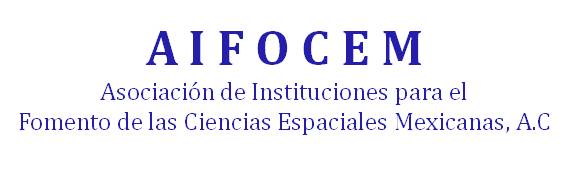 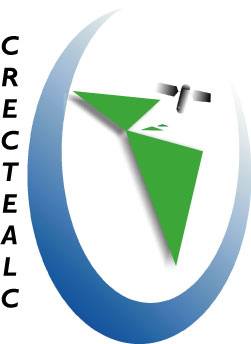 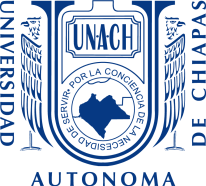 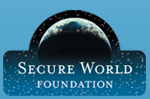 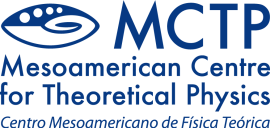 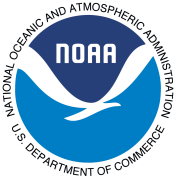 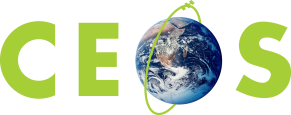 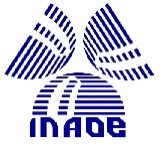 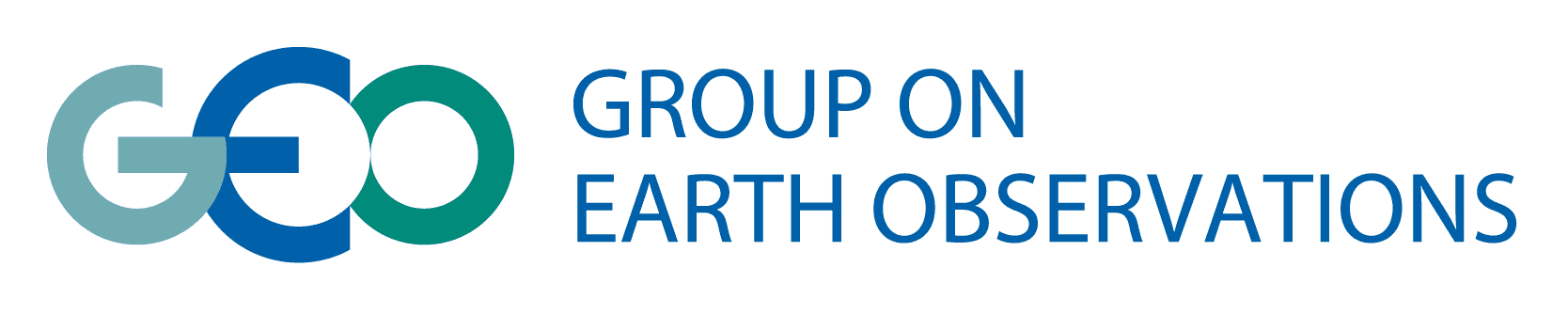 Workshop on the Use of Space Science and Technology for the Prevention of , and
                                   Response to, Disasters in Mesoamerica
 
                           19 – 22  November 2013, MCTP, Tuxtla Gutiérrez, Mexico


Organizing Committee: 
S. Camacho (CRECTEALC), R. Williamson (SWF), T. Chow (SWF), E. Santos (MCTP), J. Guichard (INAOE), J. Sutherlun (NOAA), N. Searby (CEOS WGCapD)
Objective and Goal
The central objective of the Workshop was to demonstrate and build capacity in the use of Earth Observation images from various satellites for disaster prevention and relief. 

Profile of Participants

Participants were representatives of disaster prevention and civil protection authorities from Mesoamerican countries and remote sensing and geographical information system experts from regional space science and technology institutions, from space-related institutions from the United States and from the United Nations.

Co-organizers

The Workshop was co-organized by the Regional Centre for Space Science Education for Latin America and the Caribbean (CRECTEALC), the Mesoamerican Centre for Theoretical Physics (MCTP), the Association of Institutions for Fostering Mexican Space Sciences (AIFOCEM), the Secure World Foundation (SWF), the National Oceanographic and Atmospheric Administration as co-chair of the CEOS Working Group on Capacity Building and Data Democracy (WGCapD) and the National Institute for Astrophysics, Optics and Electronics (INAOE) .
FINANCIAL SUPPORT

Financial support was provided by MCTP, SWF, CRECTEALC and INAOE.

MCTP provided meeting facilities, audio-visual equipment, computer equipment for demonstration and hand-on exercises and  technical support personnel and defrayed the cost of hotel accommodation and food expenses for most of the Mexican participants.

SWF covered air travel, hotel accommodation and food expenses of the foreign participants, simultaneous interpretation and co-sponsored with CRECTEALC a farewell dinner.

CRECTEALC covered land and air travel, accommodation and food expenses of some Mexican participants and additional meeting expenditures (bags, USB memories, etc).

INAOE covered land transportation of some Mexican participants.
Work carried out

The aim was to present, illustrate and promote  the use of Earth Observation (EO) images for disaster reduction.

Presentations included on-going work and resources made available by the Global Earth Observation System of Systems (GEOSS) and the capacity building and relevant resource availability for Latin America and the Caribbean under the EOPOWER project of the European Commission.

The Workshop included practical exercises on the use of satellite data and cartographic information in geographic information systems (GIS) and in an operational open-source system to monitor warnings of environmental risks.

This was the first international meeting on applied space sciences held at MCTP and the first in space applications to disasters in the south-eastern region of Mexico. 

Speakers were scientific and technical personnel from several national and regional institutions from Brazil, Central America, México, USA, and NGOs involved in terrain modeling, software development, image processing and data acquisition of information related to evaluating and identifying risk and vulnerabilities of disaster areas or responsible for civil protection actions
MAIN TOPICS

Disaster cases, Civil  protection response to flooding – essential information needed; Use of open-source geographical information systems for disaster reduction and response; Use of LEO and GEO Earth Observation images in prevention, reduction and response to flooding disasters; Use of meteorological data by indigenous communities for disaster prevention; the Global Earth Observation System of Systems (GEOSS); Data, case histories, best practices and lessons learnt; resources available from GEOSS; CEOS Disaster Risk Management Team's pilot projects on disasters; Aims and achievements of the CEOS Working Group on Capacity Building and Data Democracy (WGCapD); Disaster-related activities of CATHALAC, The SERVIR Mesoamerican programme; the EOPOWER project of the European Commission; International data policies and the need for national data policies and legislation. 

SPEAKERS:

L. Aguilar (NASA, FEWSNet), S. Camacho (México), M. Carrera (Panamá), M. Castillejos (México), R. Enríquez (México), P. Estevez (México), S. Frye (CEOS, USA), J. A. González (México), V. Hernández (Tecnológico de Costa Rica)/ CONIDA/ACAE), E. Silva Lopes (INPE, Brazil), S. Madry (USA), J. Pérez (CATHALAC, Panamá), A. Prados (NASA, USA), J. Saborío (CATIE, Costa Rica), M. Sánchez (México) E. Santos (México) J. Sutherlun (NOAA, USA), Juan Carlos Villagrán (United Nations), R. Williamson (USA)
Main conclusions

- Earth Observation and other space technologies can be valuable support to authorities responsible for disaster prevention, mitigation and rehabilitation activities.

- Additional awareness and capacity building is necessary for the disaster management and for the scientific and technical communities in Mesoamerica

Main recommendations

Establish an email network among participants to review the substantive conclusions and recommendations of the Workshop.

Plan follow-up activities for in-depth courses on the open-source software (QGIS, TerraMA²)

Consider the preliminary offers to hold these activities at CRECTEALC, CATIE, CATHALAC, MCTP
Follow-up to Workshop at MCTP (Chiapas)
CRECTEALC participated in:
Central American Meeting of Experts on the Use of Satellite Information in the Integral Management of Risks and Early Warning, San Salvador, 31 March & 1 April 2014

Technical Advisory Mission on Establishing an Inter-Institutional Group for an Early Warning and Emergency Response Platform in El Salvador, 2 – 4 April 2014
All participants to be invited to Workshop on the open-source software (QGIS, TerraMA²)
23/04/2014
23
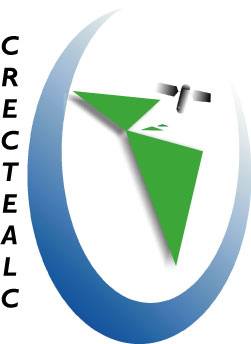 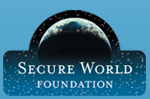 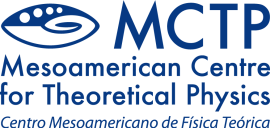 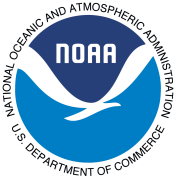 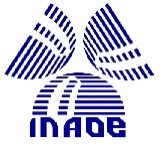 Workshop on Open Source Software in the use of Space Science and Technology in the Prevention of , and Response to, Disasters in Mesoamerica
 
             19 – 23  May 2014 (tbc)


Organizing Committee: 
(CRECTEALC), (SWF), (NOAA), (CEOS WGCapD), (INAOE) …
Thank you


CRECTEALC
Luis Enrique Erro No. 1
Santa María Tonantzintla
San Andrés Cholula, Puebla
C.P. 72840, México
Tel:  + (52 222) 266 3100 Ext. 2317
Fax: + (52 222) 266 3100 Ext. 8302
Web: http://www.crectealc.org/
23/04/2014
25